Project Employee Navigator Job Aid
Parts of a Navigator
Name / Sign OutIdentifies user and a link to log out of navigator. Your photo may also appear here.
Active BarDisplays active workspaces; click title to bring a workspace into focus. (My Information is the only one in this example.)
Time PeriodSome widgets allow you to choose a Time Period to work with. To change the time period, click the current one, select a new one, and click Apply.
Related Items PaneThe Related Items pane contains additional, less commonly used widgets. Click the arrow in the upper right corner to open or close the pane.
Upgrading from a Navigator?
If you are already familiar with the Navigator interface, this icon identifies the features that are most likely new to you:
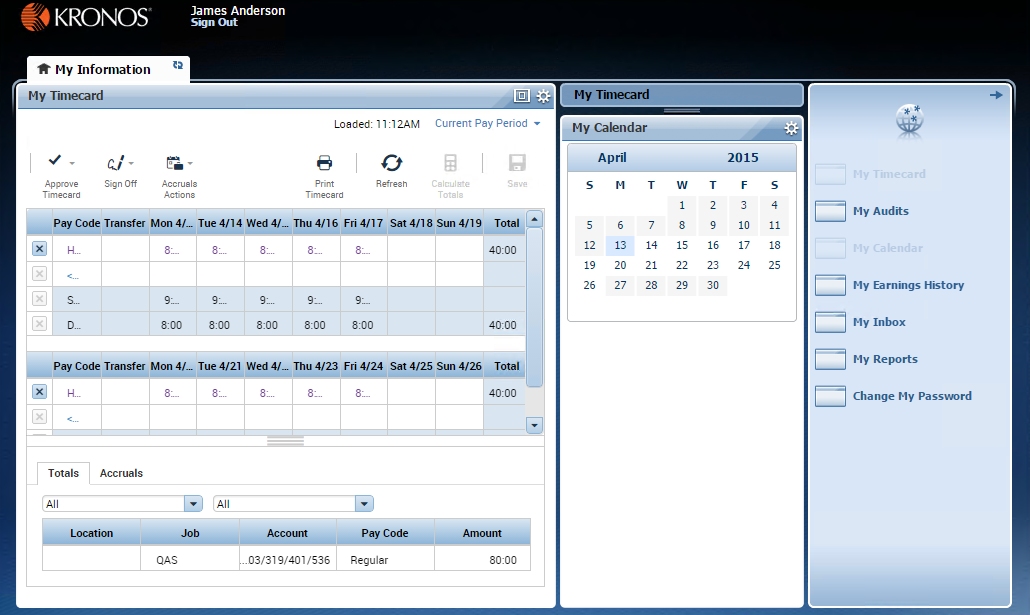 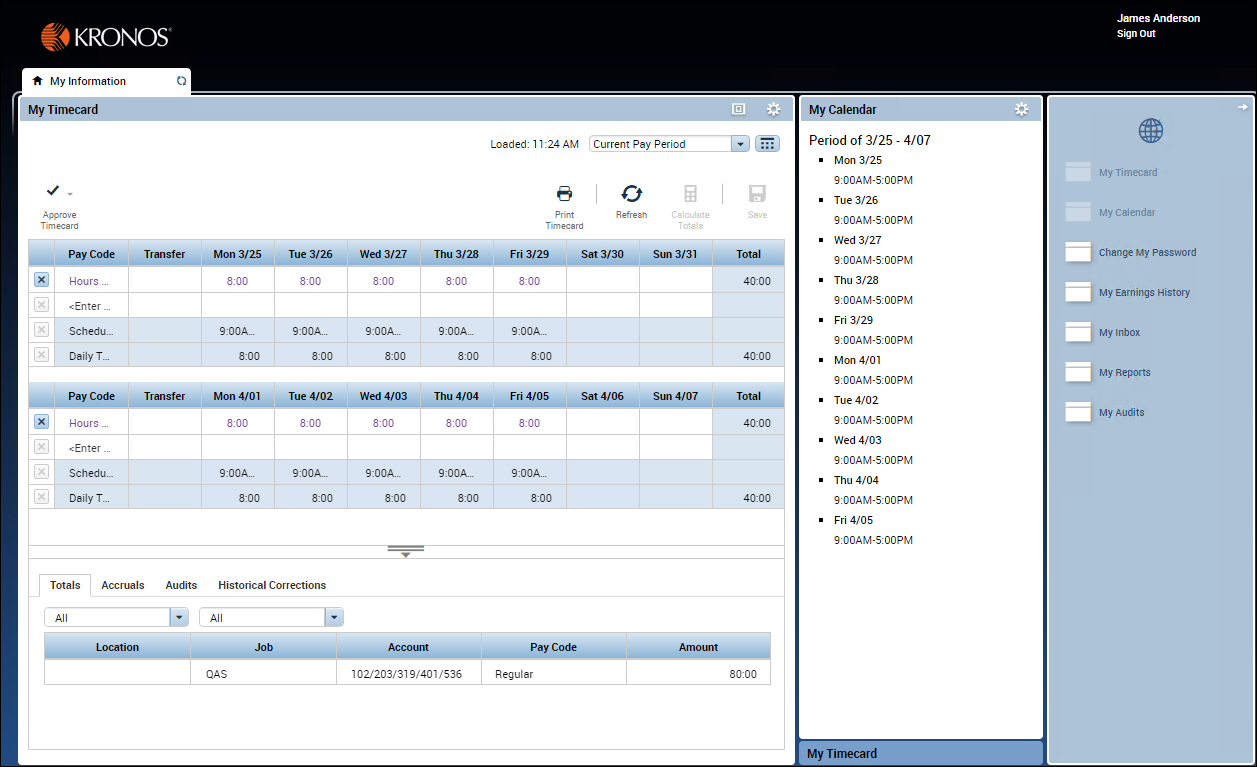 New
New
New
Repositioning WidgetsMove a widget from a secondary view to a primary view by clicking the title bar, dragging it over a primary view, and releasing. Most edits must be applied in a primary view.
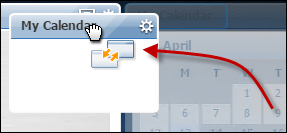 Active WidgetsWidgets already in an open workspace appear grayed out in the widget list.
Activating a WidgetThere are two ways to activate a widget in the Related Items pane.To add it to the current workspace, drag it out of the pane and release it over a widget in the workspace.To work with the widget in a temporary workspace, click the widget while it is still in the pane. To close that workspace later, hover over its tab and click the Close (X) button.
Navigator layouts vary
Views and WidgetsA workspace can have one or more pre-sized views. Views are holding areas for widget, which are the task-oriented tools you use to review data and perform actions. In this example, there are three views, and each one currently holds a widget. When you need to work with a different widget, you can swap it into either view, replacing the current occupant.
WorkspaceA work area made up of one or more views and the Related Items pane.
Contextual CalloutsTry right-clicking over a cell in a widget. In many cases this will open a callout with detailed information and icons for any actions you might want to perform on that cell.
Navigators are customized and reflect those items needed for a job role. Specific widgets that are available in your navigator are determined by your access and which applications are in use.
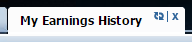 Revision B © 2019, Kronos Incorporated or a related company. All rights reserved.
Project Employee Navigator Job Aid
Managing the Workspace
Workspace TabsEach active workspace gets its own tab. You can switch back and forth between workspaces by selecting the tab you want to view. You must always have at least one workspace open, but you can close any additional workspaces  by hovering over its tab and clicking the Close (X) button.
Primary and Secondary Views
Two Primary Views?
All workspaces have at least one primary view, and some also have one or more secondary views. Normally, to work in a widget you must move it into a primary view. Widgets occupying secondary views often provide useful information, but are not fully functional until moved into a primary view.
Some workspaces feature two equally-size views in a side-by-side or top-and-bottom layout. In this case, both views act as primary views, and widgets in those views are fully functional.
Gear IconClick to view options for moving the widget. Unavailable options will be grayed out. (For example, widgets in the primary view cannot use Close or Pop-out.)
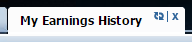 Maximize / Restore IconClick to expand a widget in a primary view to its maximum size. (This will temporarily hide any other widgets.) Click again when maximized to restore to the original size.
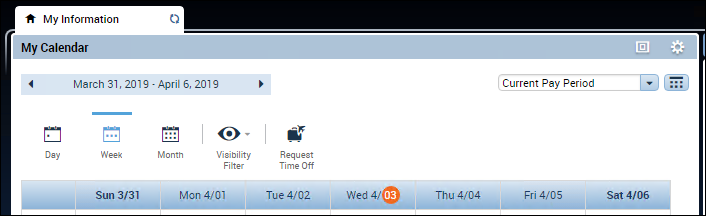 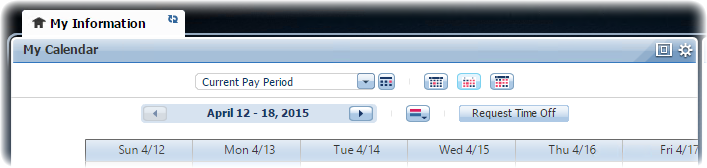 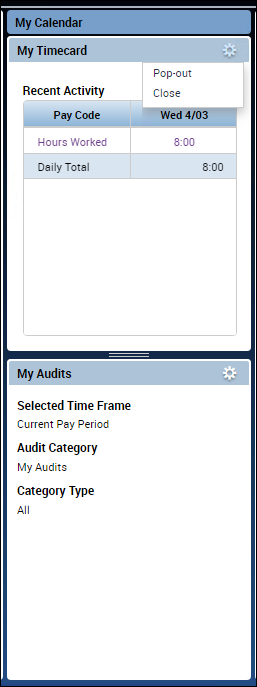 Pop-out OptionSelect Pop-out to promote a secondary widget to a primary position.
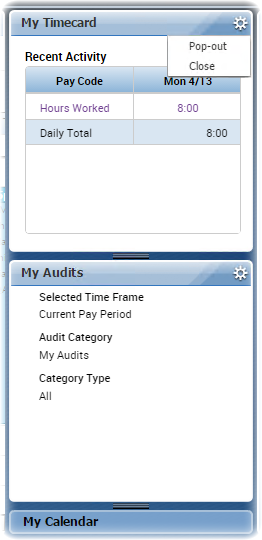 Close OptionSelect Close to send a widget in a secondary view back to Related Items.
Primary
View
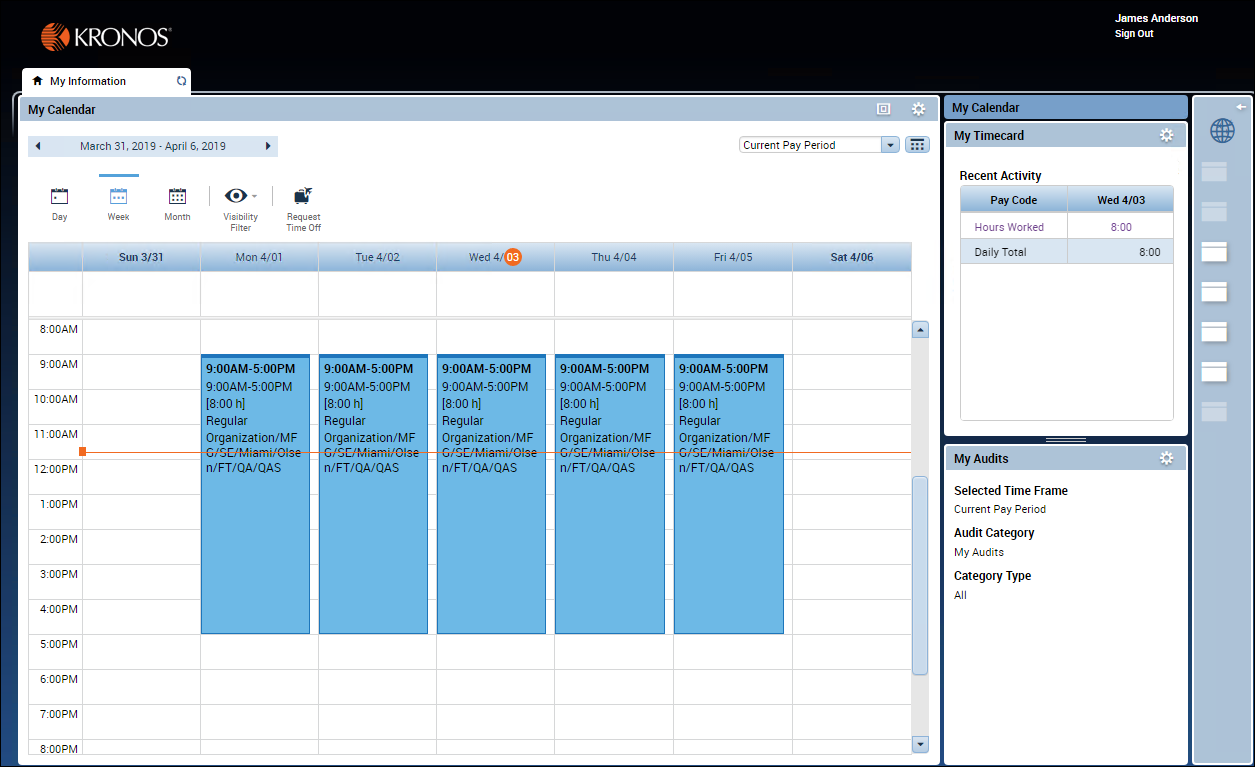 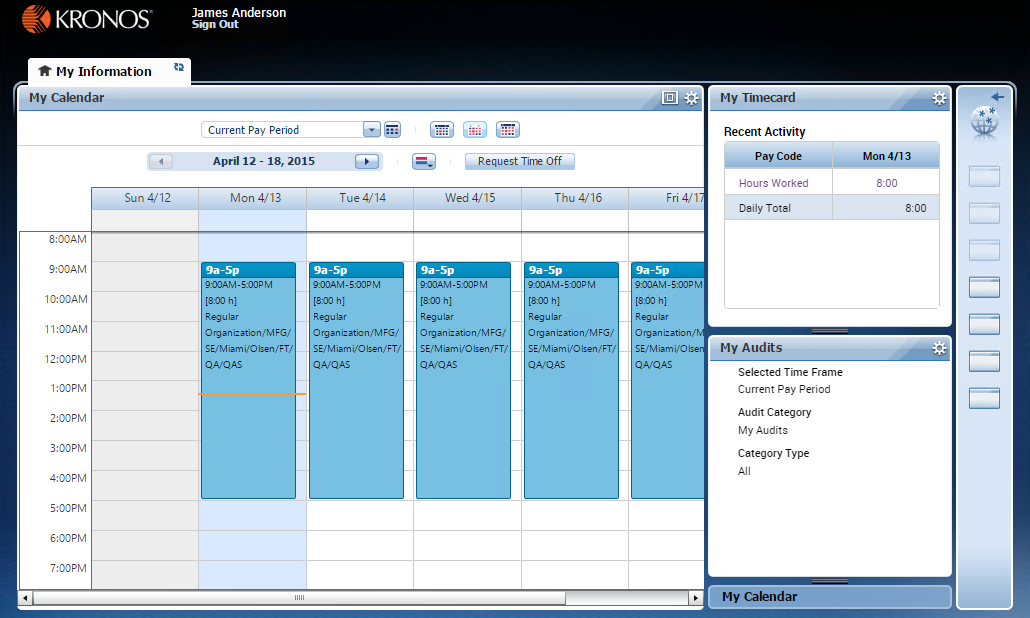 Resize BarClick and drag the resize bar to reveal more of a particular secondary view.
Title BarClick and drag a widget’s title bar to swap it with another widget or return it to the Related Items pane.
Usable Widgets in a Secondary ViewIn most cases widgets in a secondary view are informational only until promoted to a primary view. However, some widgets have functioning parts even when in a secondary view.
Secondary
Views
Revision B © 2019, Kronos Incorporated or a related company. All rights reserved.
Project Employee Navigator Job Aid
Performing Common Employee Tasks
Entering time in the My Timecard widget
1
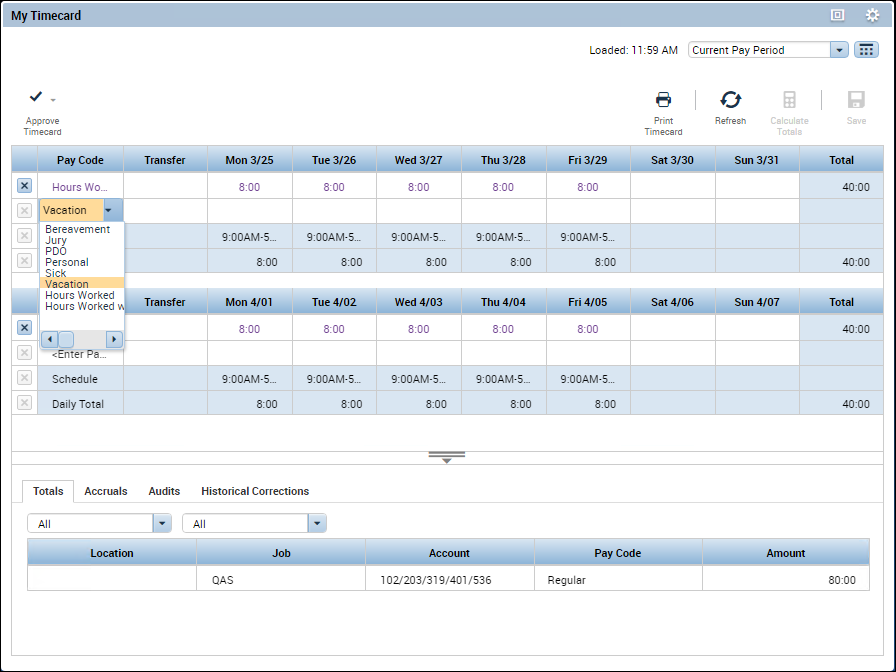 If you need to add or edit your worked or non-worked time, you can do so in the My Timecard widget. Make sure the My Timecard widget is in a primary view.
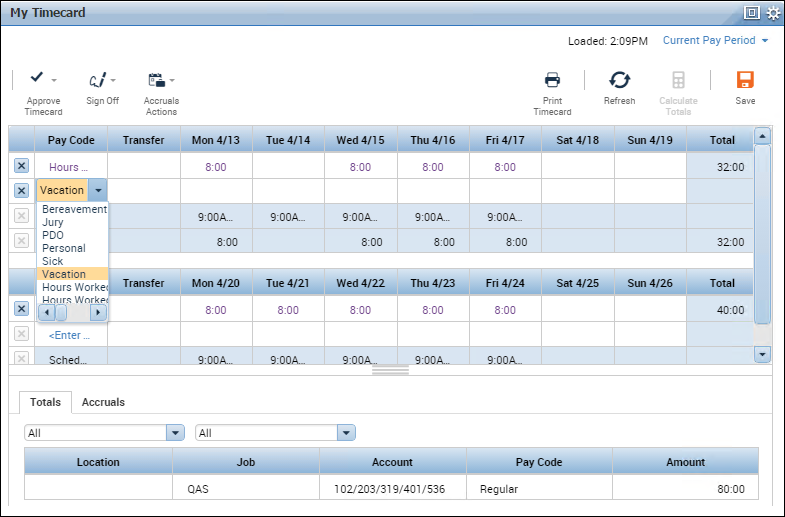 2
4
If you plan to make several time entries in your timecard, you may find it beneficial to maximize the My Timecard widget by clicking the Maximize icon.
1
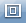 3
New
Make sure you are viewing the time period containing the dates for which you want to enter time. If the time period is incorrect, click the currently-selected time period, select a new one, and click Apply.
2
Identify the pay code for which you will be adding time.
If there is already a row with data for the pay code you want, enter the new duration on that row in the appropriate date’s column. Time should be entered in hours and minutes (hh:mm) format.
If there is currently no row with the pay code you want, open the <Enter Pay Code> drop-down list in the Pay Code column and select the appropriate pay code. You can then add amounts associated with that pay code for any of the dates on that row. If the time should be allocated to a job or labor account other than your primary, open the Transfer drop-down list and select a transfer. If the one you want is not in the list, click Search and identify the transfer in the Transfer window that appears.
3
Complete any additional changes for any other dates that need entries. When you have completed the changes you wish to make to the timecard, click Save.
4
Approving your timecard
Reviewing your accrual balances
You can review any time off balances you have accrued right in your timecard. Make sure the My Timecard widget is in a primary view.
After you have reviewed your timecard for accuracy at the end of a pay period, and agree that all information is correct, you should approve you timecard so your manager knows it is ready to go to payroll. Make sure the My Timecard widget is in a primary view.
In the My Timecard widget, make sure you are viewing the date for which you would like to view your available balances. (For example, if you want to want to review your balances as of April 3, make sure a row for April 3 is displayed in the timecard). If the date is not showing, click the currently-selected time period, click the Select Dates
icon         , select the date you want from the calendar, and click Apply.
1
In the My Timecard widget, make sure you are viewing the time period you want to approve. Note that ALL days currently being viewed in the timecard will be approved.
If the time period is incorrect, click the currently-selected time period, select a new one, and click Apply.
1
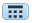 Select the row of the date for which you want to check your balance, and select the Accruals tab at the bottom of your timecard. Your accrual balances will appear in the tab. The values in the Accrual Available Balance column tell you how many hours you have available in each of the types of hours you accrue.
2
After verifying that you want to approve all of the dates appearing the timecard, click the Approve Timecard icon          and select Approve Timecards.
2
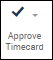 After applying an approval, you will no longer be able to edit your timecard for that pay period (as indicated by the timecard’s colored background). If you later determine that you need to make an edit, click the Approve Actions icon and select Remove Timecard Approval. You can then make your edit(s) and approve the timecard again.
Note that you may not have permission to remove your approval, in which case that option will not appear. In that case, contact your manager and explain what needs correcting.
Revision B © 2019, Kronos Incorporated or a related company. All rights reserved.